PŘIJÍMACÍ ŘÍZENÍ PRO ŠKOLNÍ ROK 2025/2026
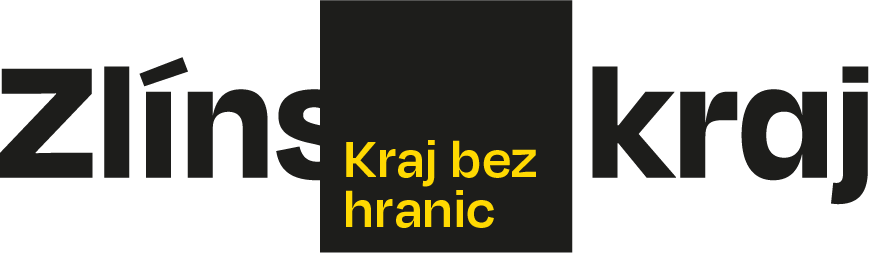 Právní předpisy
zákon č. 561/2004 Sb., (školský zákon), ve znění pozdějších předpisů (sněmovní tisk 551/0);
nahrazení novým předpisem - vyhláška č. 353/2016 Sb., o přijímacím řízení ke střednímu vzdělávání, ve znění pozdějších předpisů;
zákon č. 500/2004 Sb., (správní řád), ve znění pozdějších předpisů;
nařízení vlády č. 211/2010 Sb., o soustavě oborů vzdělání v základním, středním a vyšším odborném vzdělávání, ve znění pozdějších předpisů;
2
Výběr školy
Informace získáte:
 ve škole – poradce P. Chudomelová, psycholožka B. Kroutilíková
Poradenské služby na PPP (dlouhá čekací doba) v Uh. Hradišti i na Úřadu práce
Dny otevřených dveří – na našich stránkách nebo na www.zkola – Burza škol
www.atlasškolství – bude rozdán i fyzicky
Webové stránky jednotlivých škol
Osobní zkušenosti známých
3
Přihlášky
Lze podat až 3 přihlášky do oborů bez talentové zkoušky 
Na obor s talentovou zkouškou lze podat 2 přihlášky, zároveň i zůstává možnost 3 přihlášek na školu bez talentové zkoušky (tzn. celkem 5)


pořadí škol se v přihlášce uvádí podle preference (důraz na co nejpečlivější výběr oboru při podání přihlášky - po uplynutí termínu pro podání přihlášky již nelze pořadí měnit), na všech přihláškách jsou obory ve stejném pořadí
Termín pro podání přihlášky: 20. února 2025 (nejdříve 1. února 2025)
Součástí přihlášky jsou prosté kopie dokladů stanovených vyhláškou
4
Elektronicky
Prostřednictvím elektronického systému DIPSY : https://dipsy.cz/

Přihlásíte se do systému, ten je napojen na registr obyvatel, díky kterému uvidíte seznam svých dětí, ze kterých vyberete to, které chcete přihlásit. Nevyplňujete už žádné osobní údaje.
Vyberete si ze seznamu až 3 obory bez talentové zkoušky, do kterých chcete podat přihlášku. Vyberete je v pořadí dle priority pro přijetí. Uvidíte přehledné informace o každé škole – přehled oborů vzdělání, počet letos přijímaných uchazečů i počty přihlášek a přijatých uchazečů v  minulých letech.
Uvidíte přehledně dokumenty, které Vámi vybraná škola vyžaduje pro příslušný obor vzdělání doložit k přihlášce. Ty pak nahrajete jako fotky nebo skeny.
Potvrdíte odeslání, přijde Vám e-mail s potvrzením a to je vše.
Jednoduchý výběr ze všech škol, stačí vybrat školu (včetně oboru, zaměření a formy vzdělání) a potřebné informace nemusíte hledat jinde.
U každé školy/oboru vzdělání uvidíte počty přihlášek a přijatých uchazečů v minulých letech.
Můžete se vrátit k rozpracované přihlášce.
Přílohy se přikládají v kopiích, stačí si ponechat pro potřeby ověření u sebe 1 originál každé přílohy. Pozvánka ke zkouškám přijde elektronicky.
Po vyhodnocení uvidíte výsledky svého dítěte u testů jednotné přijímací zkoušky.
SŠ s vámi komunikuje elektronicky
5
Výpis ze systému
Vše vyplníte online, ale bez přihlášení, proto se Vám nebudou předvyplňovat údaje z registru obyvatel a musíte všechny vyplnit. Nahrajete přílohy přihlášky. Ze systému vytisknete výpis přihlášky, podepíšete ho a doručíte na Vámi vybrané školy (poštou, osobně, datovou schránkou).
Vyberete si ze seznamu až 3 obory bez talentové zkoušky, do kterých chcete podat přihlášku. Vyberete je v pořadí dle priority pro přijetí. Jsou zde uvedeny přehledné informace o každé škole, například počet letos přijímaných uchazečů i počty přihlášek v minulých letech.
Uvidíte přehledně dokumenty, které Vámi vybraná škola vyžaduje doložit k přihlášce. Ty pak nahrajete jako fotky nebo skeny.
Potvrdíte odeslání a následně obdržíte na e-mailovou adresu uvedenou v kontaktních údajích e-mail s výpisem přihlášky k vytištění.
Získaný výpis vytisknete (tolikrát, na kolik škol se hlásíte), podepíšete jej a doručíte v listinné podobě do každé vybrané školy (bez příloh).
Jednoduchý výběr ze všech škol, stačí vybrat školu (včetně oboru, zaměření a formy vzdělávání) a potřebné informace nemusíte hledat jinde.
U každé školy/oboru vzdělání uvidíte počty přihlášek a přijatých uchazečů v minulých letech.
Stačí jedna kopie od každé přílohy.
Musíte doručit listinnou přihlášku do každé školy.
Pozvánka ke zkouškám Vám přijde doporučeným dopisem.
Neuvidíte po vyhodnocení testů výsledky svého dítěte u jednotné přijímací zkoušky.
6
Listinná
Vyplníte klasickou listinnou přihlášku a doručíte ji do každé zvolené školy. Ke každé přihlášce přiložíte všechny přílohy, které daná škola/obor požaduje. Každá přihláška musí mít obory uvedené ve stejném pořadí dle zvolené priority pro přijetí.
Nepotřebujete počítač ani mobilní telefon.
Ke každé přihlášce musíte přiložit listinné kopie všech příloh.
Musíte doručit listinnou přihlášku se všemi přílohami do každé školy.
Musíte si dohledat přesný název a adresu každé střední školy, kód oboru a jeho přesný název i se zaměřením.
Pozvánka ke zkouškám Vám přijde doporučeným dopisem.
7
Termín talentové zkoušky
Od 15.března do 23.dubna 2025

Náhradní termín: od 24.dubna do 5.května
V těchto termínech se konají i školní přijímací zkoušky, pokud je škola pořádá (neplést s jednotnými přijímacími zkouškami!)

Platí i pro gymnázia se sportovní přípravou (u tohoto typu školy konají žáci i jednotnou přijím. zkoušku)
8
Termíny jednotných přijímacích zkoušek
11. dubna 2025 (4leté obory, vč. NS) 
                    
 14. dubna 2025 (4leté obory, vč. NS) 
		
Náhradní termín (všechny obory vzdělání)
    1. termín: 29. dubna 2025
    2. termín: 30. dubna 2025

MŠMT může v souladu s § 184a, odst. 4 ŠZ stanovit odlišný způsob nebo podmínky přijímání ke vzdělávání (krizový zákon, karanténa…)
9
Jednotná přijímací zkouška
Místo konání jednotné zkoušky určí Centrum 1. března, a to jednu ze škol s oborem vzdělání s MZ, kam se uchazeč hlásí. 
Na oba termíny může být určena stejná škola.
Pozvánku zasílá uchazeči ředitel SŠ nejpozději 14 dní před konáním zkoušek
Uchazeč, který se hlásí alespoň do jednoho oboru s MZ, má právo konat dva termíny JPZ
Školní přijímací zkouška (může být stanovena) - koná se v období od 15. 3. do 23. 4. 
------------------------------------------------------------------------------------------------------
Průběh a délka JPZ (nezměněno)
Český jazyka a literatura (60 minut);
Matematika a její aplikace (70 minut).
10
Žáci se SVP
Uchazeči se speciálními vzdělávacími potřebami ředitel školy upraví podmínky přijímacího řízení a uzpůsobí konání přijímací zkoušky podle doporučení školského poradenského zařízení.

!Je třeba kontaktovat poradnu co nejdříve!
11
Výsledek přijímacího řízení
Jednotný termín zveřejnění výsledků všemi středními školami - stanoven vyhláškou  15. května 2025;
Pokud nelze  přijmout všechny úspěšné uchazeče, rozhoduje jejich pořadí;
Důsledek prioritizace - uchazeč je přijat do jediného oboru (který        v přihlášce upřednostnil), do ostatních oborů není přijat;
Rozhodnutí o přijetí či nepřijetí bude uchazečům oznámeno zveřejněním seznamu - rozhodnutí se v 1. a 2. kole nevyhotovuje         v písemné formě;
Vzdání se práva na přijetí - nová možnost, jak zvrátit přijetí v 1. kole (volné místo se obsazuje až v dalších kolech přijímacího řízení); pokud     v rámci 1. kola není uchazeč přijat, může se účastnit dalších kol přijímacího řízení;
Odvolání - možnost podání odvolání do 3. pracovních dnů po zveřejnění seznamu, smysl má pouze v případě pochybení řízení.
12
2. kolo přijímacího řízení
Organizuje se jednotně;
Do 2. kola se může hlásit uchazeč, který nebyl přijat v prvním kole nebo se vzdal práva na přijetí;
Nově musí být zohledněny výsledky JPZ, pokud je uchazeč v 1. kole nekonal, nemůže se hlásit do maturitního oboru;
Školní nebo talentová zkouška se koná pouze v jednom termínu                (8. 6. - 12. 6.), náhradní termín se nekoná;
Postupuje se obdobně jako v 1. kole, včetně prioritizace, tří způsobů podání přihlášky, možnost podání počtu tří přihlášek (ne více), zveřejnění výsledků 21. 6. 
Termín podání přihlášek:  24. května 2025.
13
3. a další kola přijímacího řízení
Výrazné odchylky oproti 1. a 2. kolu 
3. a další kola zůstávají výlučně v kompetenci ředitele střední školy;
Přihlásit se může uchazeč, který nebyl přijat v žádném předchozím kole nebo se vzdal práva na přijetí;
Přihlášky se neumožňuje podávat prostřednictvím elektronického systému;
Není jednotný termín zveřejnění, rozhodnutí se vyhotovuje písemně;
Lze podat odvolání ve lhůtě 3 pracovních dnů ode dne oznámení rozhodnutí;
Přijatý uchazeč potvrzuje úmysl stát se žákem školy písemným vyjádřením do 7 dnů ode dne oznámení.
14
Podpora odborného vzdělávání
„Podpora řemesel v odborném školství“
V loňském roce zařazeno celkem 19 oborů vzdělání (převážně stavební a strojírenské obory, dále zařazeny obory - Truhlář, Tiskař na polygrafických strojích, Knihař)	
Žáci obdrží finanční příspěvek z rozpočtu ZK:
    (při splnění stanovených podmínek)
1. roč. - 300 Kč/měs., za vyznamenání na konci roku 1 500Kč
2. roč. - 400 Kč/měs., za vyznamenání na konci roku 2 500Kč
3. roč. - 500 Kč/měs., za vyznamenání na konci roku 3 000Kč
Přehled podporovaných oborů a podmínky pro vyplácení příspěvků jsou uveřejněny na www.zkola.cz v sekci „Podpora řemesel v odborném školství“.
15
Informační zdroje
Informační a vzdělávací portál Zlínského kraje www.zkola.cz
Podpora řemesel v odborném školství
Burza škol www.burzaskol.cz
www.atlasskolstvi.cz/statisticke-informace-oboru
V oblasti přijímacího řízení doporučujeme dále sledovat:
sekci Přehled školských předpisů / zákony, vyhlášky a nařízení vlády na www.zkola.cz 
www jednotlivých středních škol
www.prihlaskynastredni.cz
www.cermat.cz
16